Protocolo de accidentes personales
Capacitación Censo de Población y Vivienda
2024
Introducción
En esta presentación revisaremos los lineamientos que se deben seguir en caso de la ocurrencia de accidentes personales del equipo operativo del Proyecto Censo de Población y Vivienda 2024 durante el desempeño de sus tareas en terreno. Se explican e indican los procedimientos para hacer efectivo el seguro para el equipo operativo en terreno del Proyecto CPV 2024.
01.
Consideraciones iniciales
02.
¿Qué hacer cuando ocurre un accidente?
Contenidos
03.
¿Dónde y cómo acudir en caso de accidente?
04.
Cobertura
05.
Reembolso
06.
Preguntas frecuentes
Consideraciones iniciales
01.
Consideraciones iniciales
02
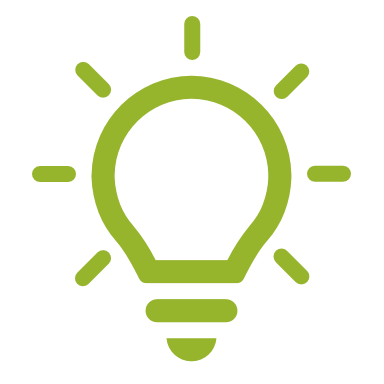 Este protocolo se basa en los procedimientos formalizados por la Compañía de Seguros Southbridge, la cual está contratada para el desarrollo del CPV2024.
Cargos y sus responsabilidades en el protocolo
Qué hacer cuando ocurre un accidente?
02.
Violencia al Personal Operativo:
Refiere a lesiones derivadas de violencia física tales como: castigos físicos, golpes, bofetadas, empujones, y cualquier otra conducta de agresión física, que cause, daño o sufrimiento físico; sexual o psicológico, tanto en el ámbito público como privado.
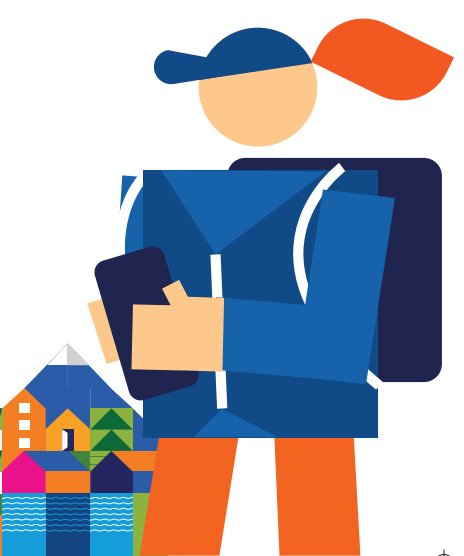 ¿Qué hacer cuando ocurre un accidente?
06.
Paso a Paso frente a la violencia al personal operativo:
Accidente con resultado de lesiones leves a Personal Operativo
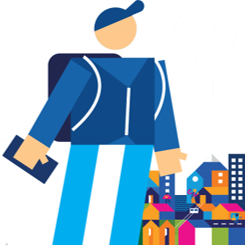 Corresponde a, toda lesión que sufra el personal operativo a causa o con ocasión de su trabajo que no implique riesgo vital.
¿Qué hacer cuando ocurre un accidente?
08.
Paso a Paso:
¿Qué hacer cuando ocurre un accidente?
09.
Paso a Paso:
Accidente con resultado de lesiones graves a Personal Operativo:
Refiere a toda lesión que sufra el personal operativo a causa o con ocasión de sus labores que puedan implicar riesgo vital.
¿Qué hacer cuando ocurre un accidente?
11.
Paso a Paso:
Muerte personal operativo
La persona afectada muere en forma inmediata o como consecuencia directa de un accidente.
¿Qué hacer cuando ocurre un accidente?
13.
Paso a Paso:
¿Dónde y cómo acudir en caso de un accidente?
03.
¿Qué hacer en caso de que persona no esté afiliada a una Mutual?
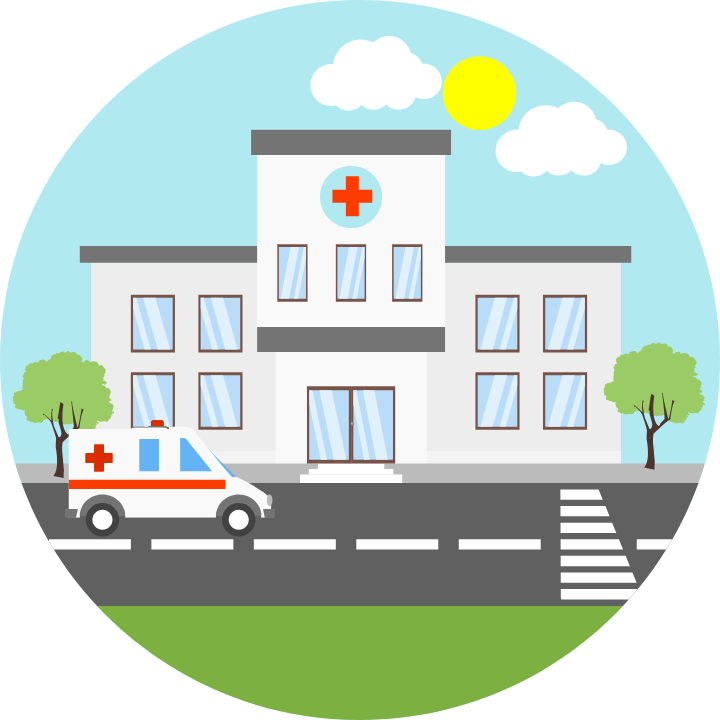 La persona afectada para recibir atención médica debe dirigirse a la mutualidad a la cual se encuentra afiliada, en caso de no estarlo, deberá acudir preferentemente a recintos de la Mutual de Seguridad o a prestadores Imed. 


De no ser posible, se puede atender en un servicio de libre elección, con la posibilidad de reembolsar los gastos con posterioridad.
Rescate mutual de seguridad: 1407
¿Dónde y cómo acudir en caso de un accidente?
16.
Al momento de la atención médica deberás presentar:
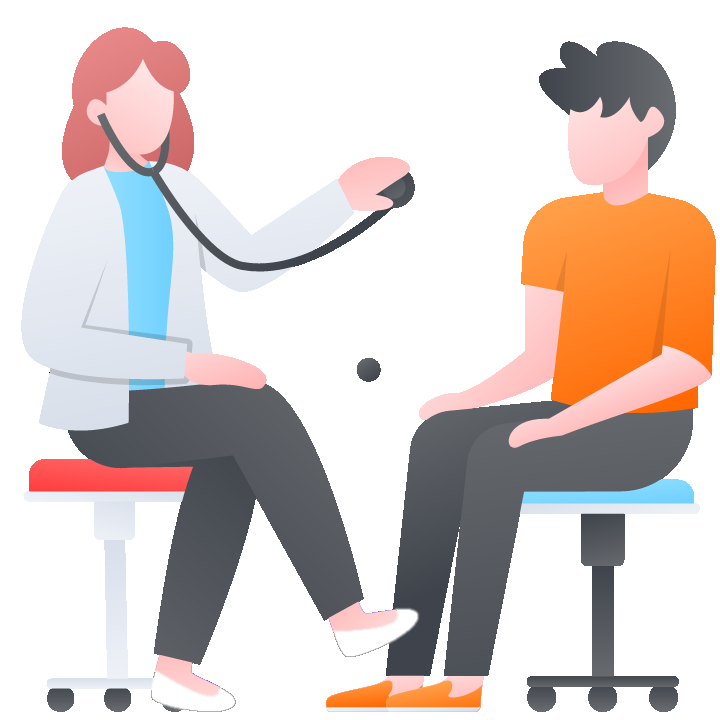 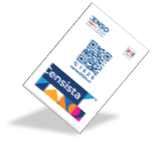 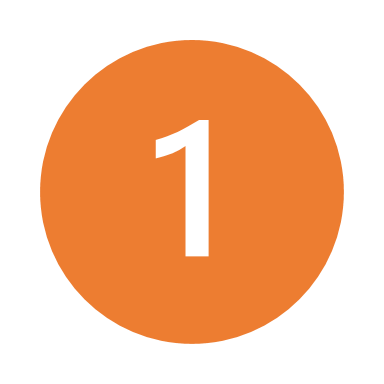 La credencial institucional
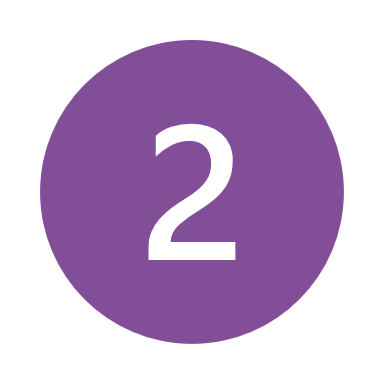 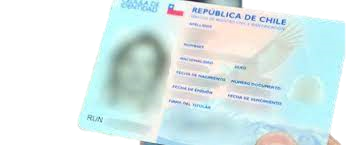 La Cédula de Identidad
¿Dónde y cómo acudir en caso de un accidente?
17.
Si por la gravedad del accidente o apremio de la situación, no se puede realizar el traslado en vehículo institucional:
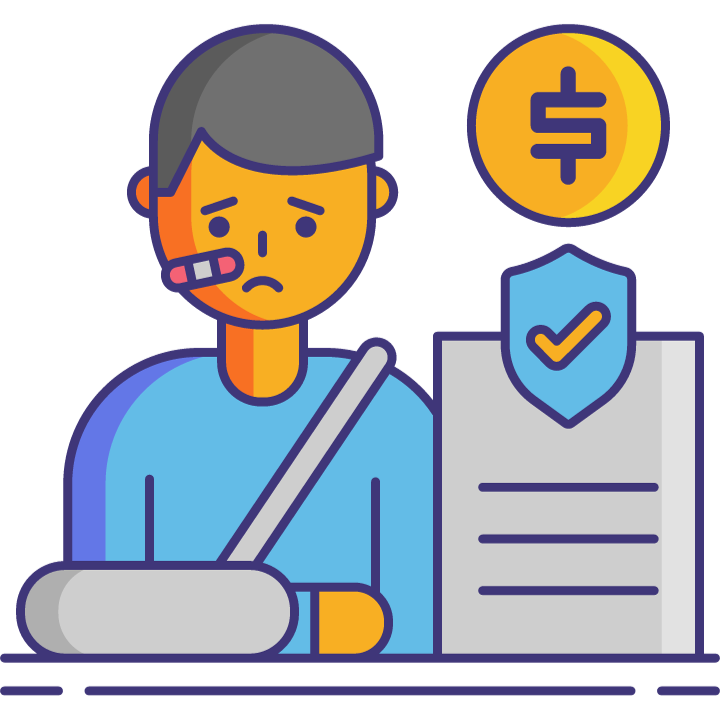 La persona afectada podrá autogestionar su traslado (Taxi, Uber, otros) o solicitar la asistencia de una ambulancia, gasto que posteriormente podrá ser reembolsado.
¿Dónde y cómo acudir en caso de un accidente?
18.
Es importante que la ambulancia sea utilizada exclusivamente para accidentes graves que inmovilicen a la persona afectada y que requiera de una primera atención médica de emergencia durante el traslado al centro de atención de salud.
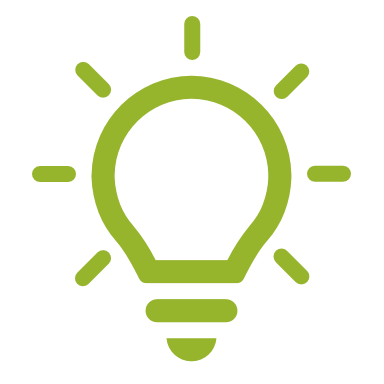 Para este efecto, se deja establecidos los fonos de contacto: ​
Fono AMBULANCIA: 131 ​
Fono RESCATE MUTUAL DE SEGURIDAD: 1407
Cobertura
04.
La Póliza del seguro de accidentes, considera las siguientes coberturas básicas:
Muerte accidental (700 UF).
Incapacidad total o permanente (700 UF).
Gastos médicos (100 UF).
Hospitalización (50 UF).
Gastos funerarios (50 UF).
Desmembramiento (700 UF).
Gastos de traslado (15 cupos por evento y por vigencia).
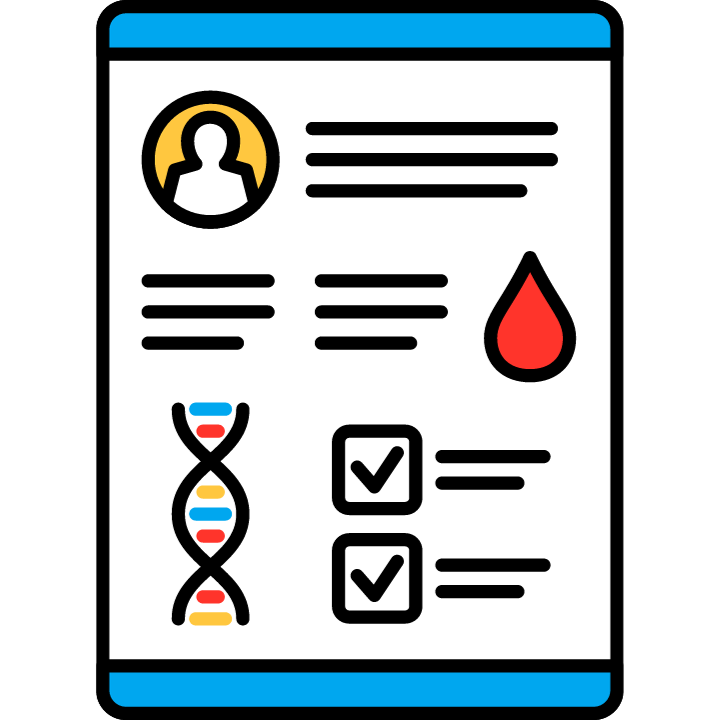 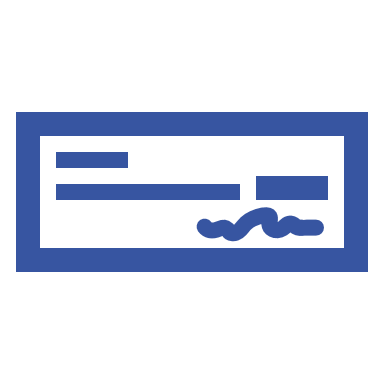 Adicionalmente, considera las siguientes coberturas:
Consulta psicológica/psiquiátrica (1 UF por sesión-15 en total) ante un trauma como resultado de un accidente cubierto. 
Indemnización de gastos de rehabilitación (UF 50), como consecuencia de la ocurrencia de un accidente cubierto bajo las condiciones generales de la póliza.
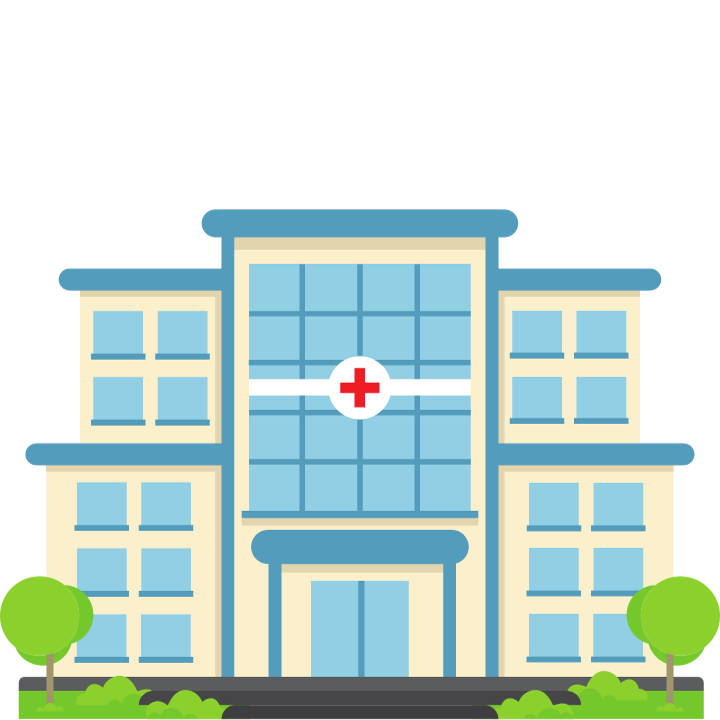 Reembolsos
05.
Solicitud de reembolsos
Existen 3 métodos de atención médica:
Convenio con Mutual de Seguridad: donde el asegurado puede acudir a recibir atención médica en cualquiera de los establecimientos en convenio con Mutual a lo largo del país. 
Convenio con IMED: el asegurado puede acudir a recibir atención médica en cualquiera de los establecimientos en convenio con Imed a lo largo del país vía lector de huella.  
Libre Elección: El asegurado puede acudir a cualquier institución de su conveniencia para recibir atención médica.
Para solicitar el reembolso por gastos médicos...
...la persona colaboradora deberá  enviar un correo electrónico a la casilla: censo2024@sbins.cl, adjuntando lo siguiente:
Formulario de reembolso con la descripción del accidente (Anexo N°2). 
Boletas de atención y bonos de atención de urgencia y/o consultas.  
Boletas o recibos de gastos de traslado (si aplica). 
Recetas médicas y boletas de compra de medicamentos.
Para gastos de traslado hacia centro médico y/o domicilio: factura o boleta de servicio, Dato de urgencia DAU.
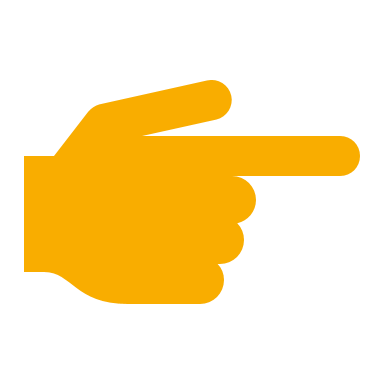 Reembolsos
25.
En caso de consulta psicológica/psiquiátrica a causa del accidente cubierto: Boletas de atención y/o bonos de atención de consultas y Recetas médicas y boletas de compra de medicamentos.

En caso de robo o asalto: Parte policial de la denuncia realizada dentro de las 24 horas siguientes a ocurrido el hecho/ acreditación de especies sustraídas, por cualquier medio (parte policial, fiscalía o declaración jurada notarial).

Hospitalización a causa de accidente cubierto: Presentar certificado que acredite el período de hospitalización emitido por el establecimiento de salud. 

Indemnización de gastos de rehabilitación a causa de accidente cubierto: Presentar un Informe médico, exámenes, radiografías y ficha clínica.

En caso de gastos funerarios por causa de accidente cubierto: Factura o boleta del servicio y Certificado de defunción.

En caso de muerte accidental: Presentar Certificado de Defunción.
Sin perjuicio de lo anterior, la compañía y/o liquidador del seguro podrá solicitar antecedentes adicionales cuando lo estime conveniente. Los montos máximos de cobertura se encuentran detallados en el anexo N°3.
Condiciones
La Cobertura de Reembolso de Gastos Médicos operará en Exceso de Isapre, Fonasa, Seguro Obligatorio o cualquier otro Sistema de Salud Previsional Público o Privado que cuente el colaborador(a).
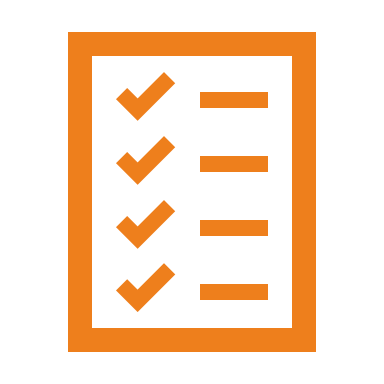 En caso de no contar con sistema previsional de salud (Fonasa o Isapre), el personal operativo asegurado deberá enviar al correo electrónico: censo2024@sbins.cl  una declaración jurada notarial a la compañía aseguradora. De esta forma, se reembolsará el 100% del gasto médico realizado en cualquier institución de salud, el cual no podrá ser superior al monto asegurado.
Condiciones
Si se cuenta con la información completa se le asignará un número de siniestro y plazo para la resolución del caso. Si esta es favorable, se le efectuará el reembolso. 
Si, al recibir la atención médica, no se puede emitir el bono en línea, la persona afectada deberá acudir a Fonasa o a la Isapre a la que esté afiliada y gestionar el bono de la atención recibida. Cuando se cuente con ese documento, debe realizar el trámite de solicitud de reembolso. 
Los asegurados que realicen gastos médicos por accidentes personales deben guardar las boletas o recibidos de éstos, como antecedente para solicitar el reembolso.
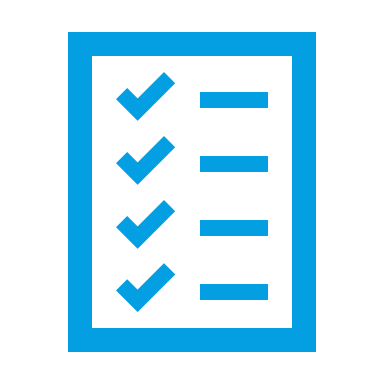 Plazos
El plazo máximo para declarar el siniestro o accidente a la aseguradora es de 180 días corridos, desde ocurrido el hecho. 
En tanto que, la aseguradora tiene un plazo de 9 días hábiles, una vez recibida toda la documentación, para realizar el reembolso al asegurado.
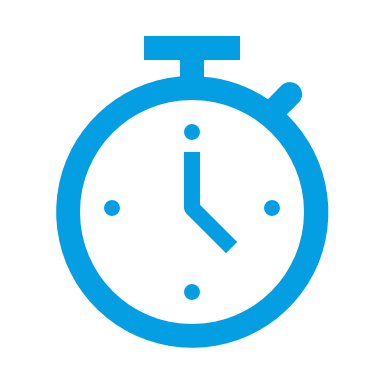 Accidente de Trayecto
Reembolsos
29.
Para más información, descarga el Protocolo de Accidentes personales para el personal operativo en terreno, Proyecto Censo de Población y Vivienda 2024 en la Plataforma de Capacitación.
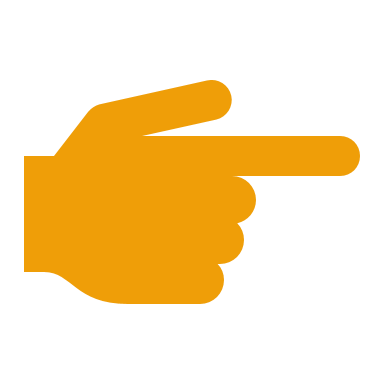 Preguntas Frecuentes
06.
Preguntas frecuentes
32.
P- ¿Para quién va dirigido el seguro?
R: En este caso serán los cargos de terreno; Censistas y Coordinador de Grupo, luego Gestores Administrativos y Coordinadores de Local Censal. (En el orden que se indican hasta completar la cantidad contratada por seguro)

P.- Contratación a contrata, ¿Es obligación que los trabajadores  independientes con boletas de honorario coticen por cuenta propia?
R : ¿Quiénes están obligados a cotizar? Aquellos trabajadores que emitan boletas de honorarios por un monto bruto anual igual o mayor a 5 o más Ingresos Mensuales Anuales, excepto quienes estén a 10 años de jubilar (50 años mujeres y 55 años hombres).
*Link apoyo  https://previsionsocial.gob.cl/ley-honorarios
Preguntas frecuentes
33.
P.- ¿Este seguro es el mismo de la cotización que se paga por obligatoriedad contra accidente del trabajo y enfermedades profesionales? 

R: Este seguro que contrató CENSO con la aseguradora Southbridge opera de forma complementaria al seguro social obligatorio de la ley 16.744, que cubre accidentes del trabajo y enfermedades profesionales.
Las prestaciones o coberturas de estos seguros no son iguales, ya que el seguro Southbridge tiene reembolsos de los gastos médicos que el trabajador realice al momento de una atención médica (Ver punto 4 y 5 de la presentación), y el seguro obligatorio de la ley 16.744 entrega prestaciones médicas, económicas y de rehabilitación en caso de accidente del trabajo.
Preguntas frecuentes
34.
P: Este seguro reemplaza al de mi cotización obligatoria cómo honorario. (Mutualidad)
R: No, es solo complementario.
P:  Donde se entrega el formulario de reembolso R: Este documento lo deben manejar a nivel de local censal en físico o digital el cual debe ser entregado de forma fácil y rápida al censista en caso de requerirlo.
P: En caso de que el censista necesite trasladarse y a un centro asistencial y el lugar no hay movilización, (Uber, taxi, Cabify etc.) que se hace.
R: En los lugares donde no exista traslado de fácil acceso  para el personal censista, este debe contar o se le debe asignar un vehículo institucional el cual deberá realizar el traslado para atención primaria o centro asistencial.
Preguntas y Comentarios
¡Muchas gracias!